Εισαγωγή στις νοσηλευτικές θεωρίες
Φιλοσοφία είναι η μελέτη της σοφίας, η βασική γνώση και οι διαδικασίες που χρησιμοποιούνται για την ανάπτυξη και οικοδόμηση των αντιλήψεων για τη ζωή. 
Η φιλοσοφία παρέχει απόψεις και περιλαμβάνει συστήματα αξιών και πεποιθήσεων.

Η βάση της παροχής νοσηλευτικής φροντίδας διαμορφώνεται από τη φιλοσοφία κάθε νοσηλευτή, τις φιλοσοφίες των νοσηλευτικών σχολών και των ιδρυμάτων φροντίδας υγείας. 

Οι νοσηλευτές κατά την παροχή φροντίδας, διδασκαλίας και συνεργασίας με άλλους αντανακλούν, τόσο την προσωπική όσο και την επαγγελματική τους φιλοσοφία διαμέσου των αξιών και πεποιθήσεων για έννοιες όπως: καλοσύνη, ευεξία, υγεία, ασθένεια, υπευθυνότητα και δεοντολογία.
Οι θεω­ρίες αφορούν φαινόμενα που συμβαίνουν στην ανθρώ­πινη πραγματικότητα, που γίνονται αντιληπτά από τους ανθρώπους, και που περιγράφουν και εξηγούν με λογικό και μη-αντιφατικό τρόπο τις σχέσεις μεταξύ των φαινομέ­νων. 

Oι νο­σηλευτικές θεωρίες οργανώνουν και συμπυκνώνουν τη νοσηλευτική γνώση, ώστε να καθοδηγούν τους νοση­λευτές στο να σκέφτονται και να πράττουν με συγκεκρι­μένο τρόπο, και κατ' επέκταση να ορίζουν και να επι­λύουν τα νοσηλευτικά προβλήματα (Μαντζούκας & Ζώη, 2008). 

Οι νοσηλευτικές θεωρίες καθοδηγούν και ορίζουν τις νοσηλευτικές πράξεις με απώτερο σκοπό τη βελτίωση της παρεχόμενης νοση­λευτικής φροντίδας.
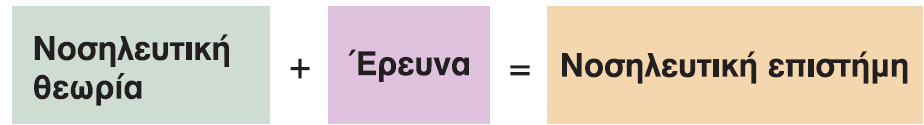 Φ: π.χ. Ο ασθενής έπεσε από στο πάτωμα ή το  πάτωμα είναι βρεγμένο.
Ε: π.χ. Πτώση ασθενούς   ή ολισθηρότητα του πατώματος.
Π: π.χ. Η ολισθηρότητα του πατώματος οδηγεί σε πτώση του ασθενούς.
ΠΡΟΣΟΧΗ:
Α. Η απόδοση ονόματος σε ένα φαινόμενο δεν είναι απόλυτος ή μονοδιάστατος, δηλαδή μπορούν να αποδοθούν διαφορετικά ονόματα για το ίδιο φαινόμενο.
Β. η σύνδεση και εντοπισμός των σχέσεων μεταξύ εννοιών για τη δημιουργία προτάσεων είναι πλουραλι­στικός και δυνητικά πολλαπλός (δηλαδή, δεν υπάρχει ένας ή σωστός τρόπος σύνδεσης των εννοιών) π.χ. μπο­ρεί η πτώση ασθενούς να συνδέεται με την ολισθηρότη­τα του πατώματος ή η αδυναμία ασθενούς να συνδέεται με περιορισμένη αντιληπτική ικανότητα του στο χώρο.
Οι νοσηλευτικές θεωρίες αναγνωρίζουν και ορίζουν τις αλληλοσυσχετιζόμενες έννοιες που είναι ειδικές για τη νοσηλευτική και εκφράζουν με σαφήνεια τη σχέση μεταξύ των εννοιών αυτών. Επομένως, οι νοσηλευτικές θεωρίες είναι πολύτιμες στην έρευνα, στην εκπαίδευση και στην πρακτική.
 
Τα τέσσερα κοινά φαινόμενα των νοσηλευτικών θεωριών, που επηρεάζουν και καθορίζουν τη νοσηλευτική πρακτική είναι: (1) το άτομο, (2) το περιβάλλον, (3) η υγεία, (4) η νοσηλευτική.
Ο βασικός πυρήνας και η βασική έννοια της νοσηλευτικής, όπως ορίζεται από όλες τις νοσηλευτικές θεωρίες, είναι η φροντίδα και η παροχή φροντίδας από τους επιστήμονες νοσηλευτές σε όσους την έχουν ανάγκη, είτε για να ξεπεράσουν κάποια αρρώστια, είτε για να διατηρήσουν και να προάγουν την υγεία τους. 

Η φροντίδα συ­νίσταται στην ικανοποίηση ανθρωπίνων αναγκών και επι­τρέπει την προαγωγή της υγείας, της ανάπτυξης και της ωρίμανσης του ατόμου, και δίνει κυρίως έμφαση στη διατήρηση της υγείας.
Θεωρητική βάση της νοσηλευτικής από την Florence Nightingale
Η συμβολή της στη νοσηλευτική θεωρία περιλαμβάνει την:
 αναγνώριση του ρόλου του νοσηλευτή στην ικανοποίηση των προσωπικών αναγκών του ασθενούς, 
την αναγνώριση της σημασίας των περιβαλλοντικών επιδράσεων στη φροντίδα των ασθενών, 
την αναβάθμιση των προτύπων και την αποδοχή της νοσηλευτικής με την ανάπτυξη αρχών για τη νοσηλευτική εκπαίδευση. 

Επίσης, η Florence Nightingale, επηρέασε τη νοσηλευτική γνώση και πρακτική παρέχοντας αποτελεσματική και επιστημονική νοσηλευτική φροντίδα, ορίζοντας τη νοσηλευτική πρακτική ως ξεχωριστή και ευδιάκριτη από την ιατρική πρακτική και διαφοροποιώντας τη νοσηλευτική της υγείας από εκείνη της ασθένειας.
ΑΞΙΑ ΤΗΣ ΝΟΣΗΛΕΥΤΙΚΗΣ ΘΕΩΡΙΑΣΓενικοί σκοποί της νοσηλευτικής θεωρίας
Η νοσηλευτική θεωρία:
 παρέχει τη λογική και επιστημονική αιτιολόγηση για τις νοσηλευτικές ενέργειες, με βάση οργανωμένες, γραπτές περιγραφές που εξηγούν τι είναι η νοσηλευτική και τι κάνουν οι νοσηλευτές. 

παρέχει στους νοσηλευτές τη βάση γνώσεων που είναι αναγκαία για τις νοσηλευτικές ενέργειες και την κατάλληλη ανταπόκριση σε νοσηλευτικές καταστάσεις, καθώς και τη βάση για συζήτηση και επίλυση σύγχρονων νοσηλευτικών θεμάτων

επιτρέπει στο νοσηλευτή που γνωρίζει και εφαρμόζει τη θεωρία, να αναπτύσσει καλύτερα τις δεξιότητες επίλυσης προβλημάτων έτσι, ώστε οι νοσηλευτικές ενέργειες να είναι οργανωμένες, σκόπιμες και επιστημονικά τεκμηριωμένες

προετοιμάζει το νοσηλευτή να διατυπώνει υποθέσεις και αξίες στη νοσηλευτική και έτσι να την ορίσει περαιτέρω και να αυξήσει το σώμα των γνώσεων
ΑΞΙΑ ΤΗΣ ΝΟΣΗΛΕΥΤΙΚΗΣ ΘΕΩΡΙΑΣ
Εφαρμογή της θεωρίας στην Πρακτική. 
     Αν και οι νοσηλευτές δυσκολεύονται να συμφωνήσουν για το τι είναι πραγματικά νοσηλευτική, εάν η πρακτική τους στηρίζεται σε κάποια θεωρία μπορούν να εργαστούν για ένα κοινό σκοπό, με τελικό αποτέλεσμα τη βελτίωση της φροντίδας του ασθενούς.

Βελτίωση και Διευκόλυνση της Επικοινωνίας. 
     Η νοσηλευτική βασίζεται στην επικοινωνία με ασθενείς, με άλλα μέλη της ομάδας φροντίδας υγείας, με μέλη της κοινότητας- καθώς επίσης με νοσηλευτές που εργάζονται σε ποικίλους, εξειδικευμένους χώρους. Επειδή οι έννοιες είναι αφηρημένες και πολύ εξατομικευμένες, η προφορική επικοινωνία με άλλους μπορεί να ερμηνευθεί με πολλούς τρόπους. Καθώς αναπτύσσονται οι ιδέες και ορίζονται οι λέξεις, οι νοσηλευτές οικοδομούν τη βάση γνώσεων και την κοινή ορολογία για να τη χρησιμοποιούν στην επικοινωνία τους με άλλους επαγγελματίες.
ΑΞΙΑ ΤΗΣ ΝΟΣΗΛΕΥΤΙΚΗΣ ΘΕΩΡΙΑΣ
Βελτίωση της Νοσηλευτικής Αυτονομίας. (ανεξαρτησία και αυτοκυριαρχία). 
      Ως επιστήμη, η νοσηλευτική είναι στη διαδικασία ορισμού των ανεξάρτητων λειτουργιών της και της συνεισφοράς της στη φροντίδα υγείας. Η ανάπτυξη και η χρήση της νοσηλευτικής θεωρίας παρέχει αυτονομία στην άσκηση της νοσηλευτικής:
Η ύπαρξη ειδικού για την επιστήμη σώματος γνώσεων επιτρέπει στα μέλη αυτής της επιστήμης να θεωρούνται από τους άλλους ως ειδικοί. Αυτό με τη σειρά του δίνει στους νοσηλευτές την αυτονομία να προβαίνουν σε συγκεκριμένες ενέργειες.
Οι ενέργειες που γίνονται και βασίζονται σε έγκυρη αιτιολόγηση είναι αξιόπιστες και σεβαστές.
Η νοσηλευτική θεωρία κάνει ορατή τη νοσηλευτική φροντίδα, οδηγώντας σε αύξηση του εσωτερικού ελέγχου από τους νοσηλευτές.
Καθώς οι νοσηλευτές καταδεικνύουν ότι η νοσηλευτική φροντίδα μπορεί πράγματι να κάνει τη διαφορά και ότι οι νοσηλευτικές υπηρεσίες είναι πολύτιμες, ο επιστημονικός κλάδος της Νοσηλευτικής αποκτά μεγαλύτερη ανεξαρτησία.
Δεν υπάρχει νοσηλευτική επιστήμη, χωρίς νοσηλευτική θεωρία.
Αποτελούν χρήσιμα εργαλεία για τη δόμηση των εκπαιδευτικών προγραμμάτων σπουδών στη νοσηλευτική (στην εκπαίδευση) και οδηγούν σε φροντίδα υψηλής ποιότητας.
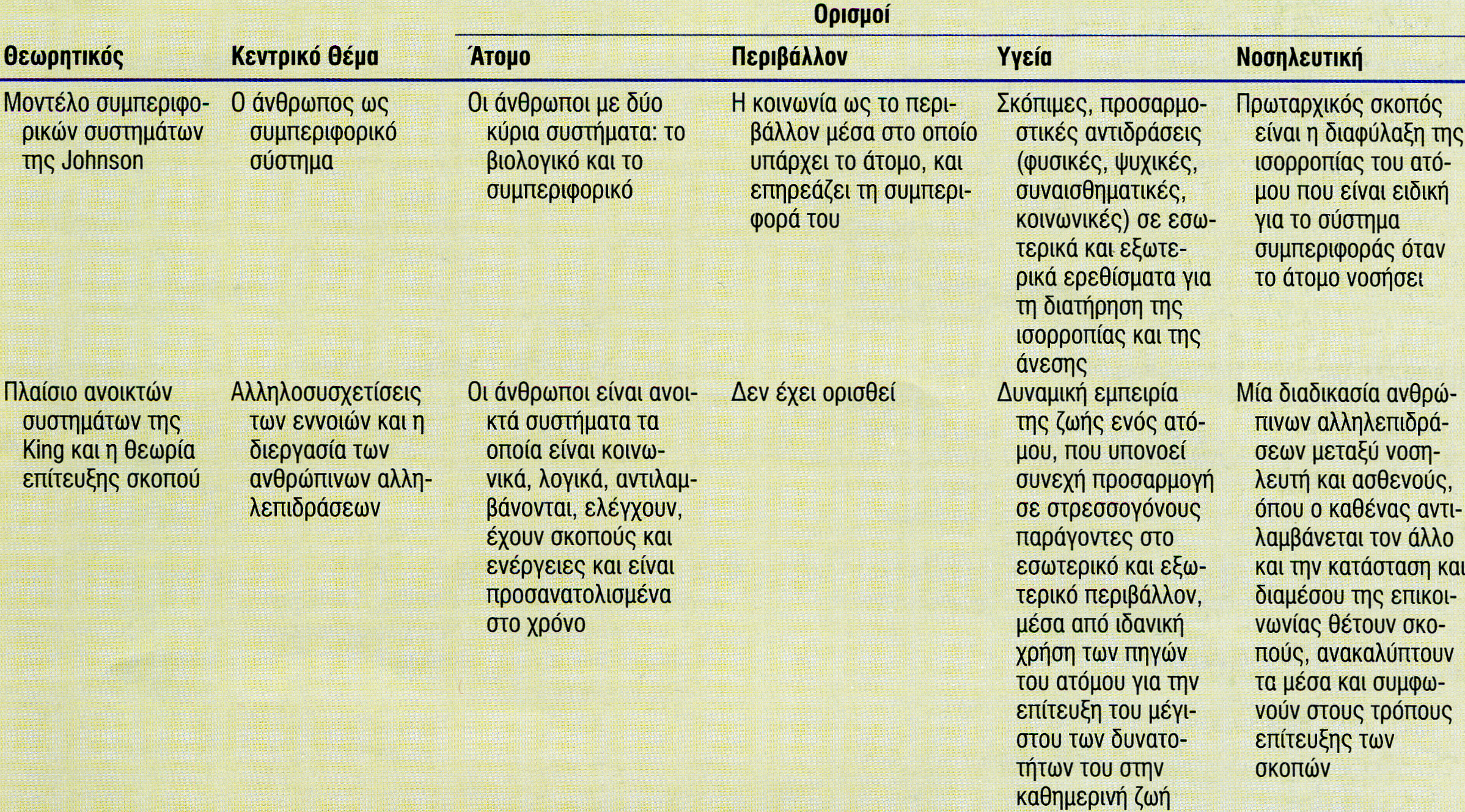 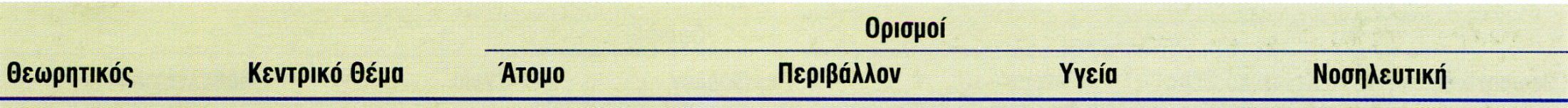 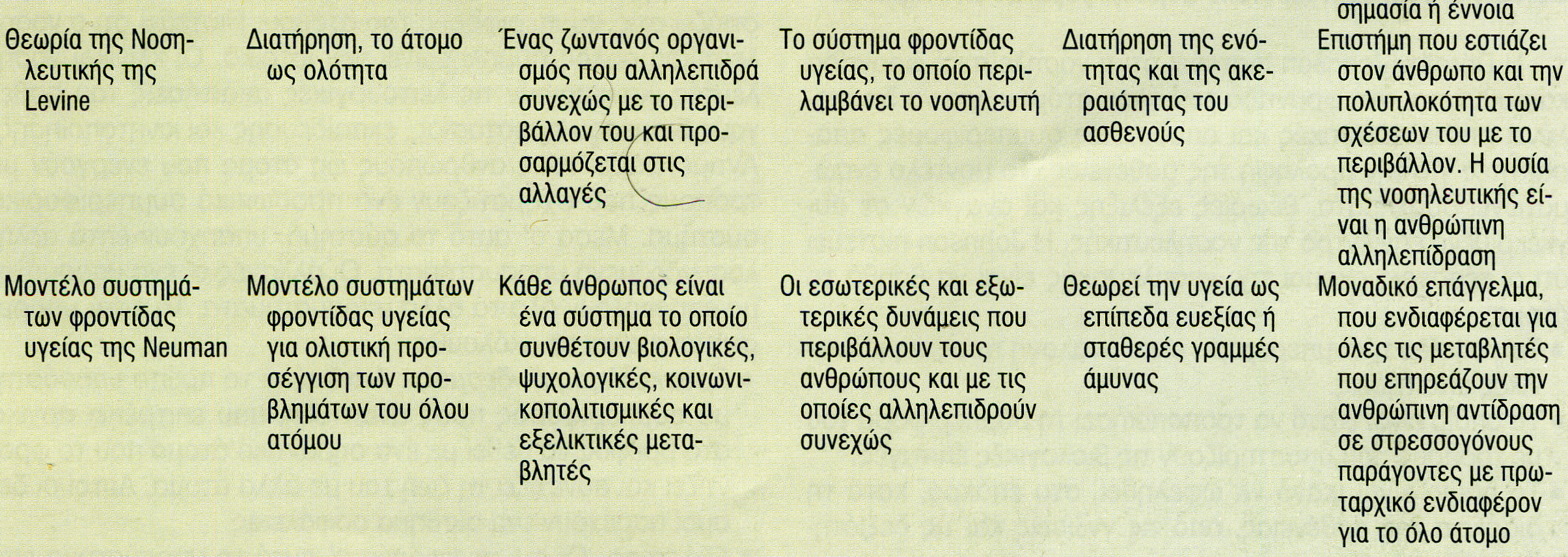 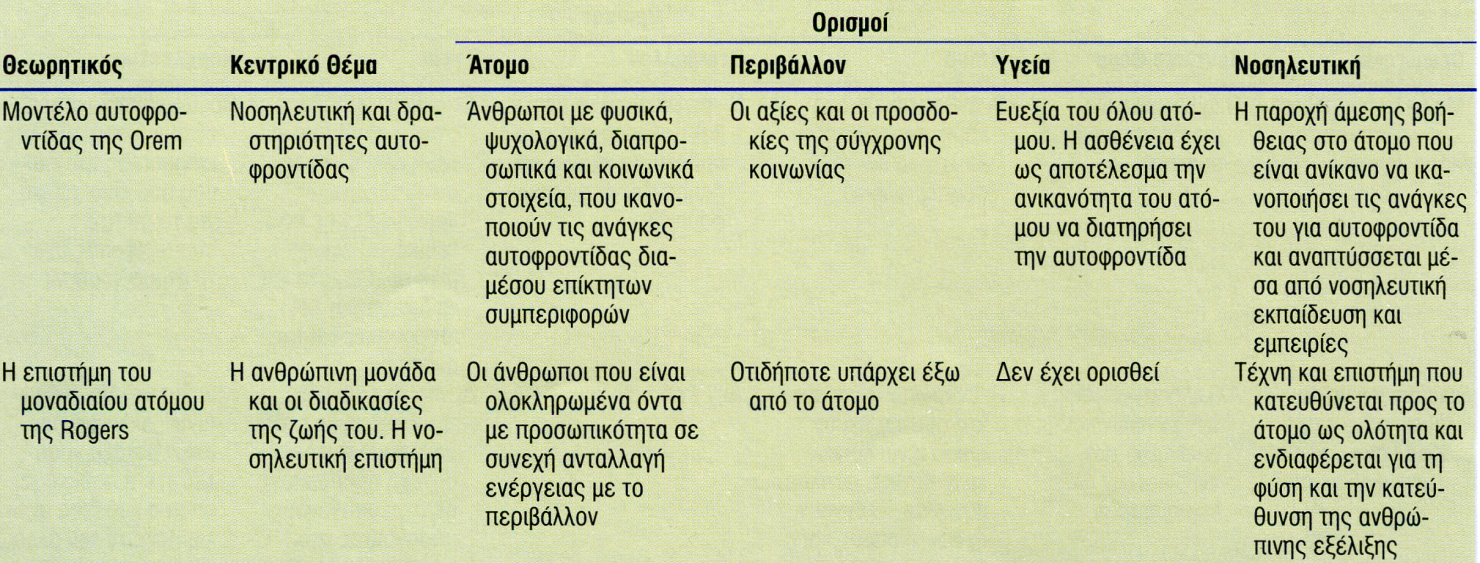 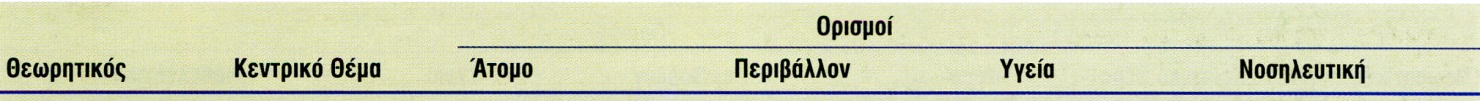 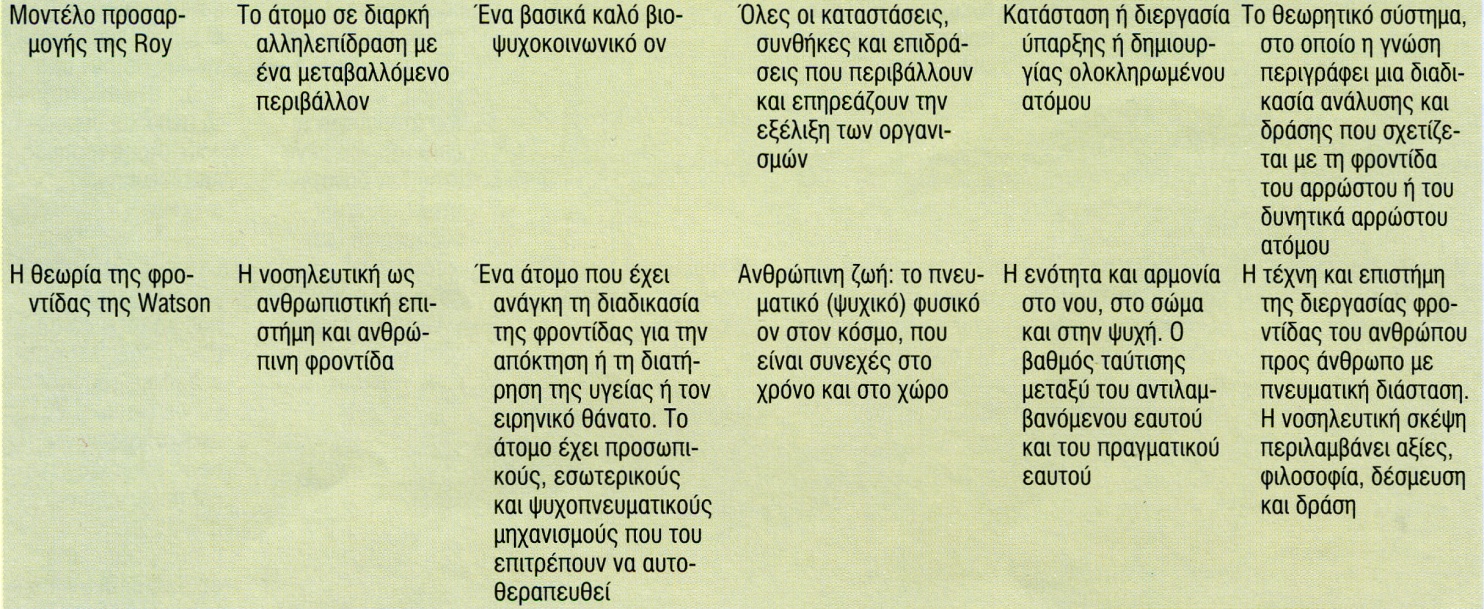